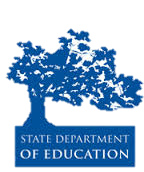 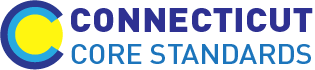 Connecticut Core Standards for English Language Arts & Literacy
Systems of Professional Learning
Module 3 Grades 6–12: 
Supporting all Students in Writing and Research
Part 7
Reflection and Planning
Page 46
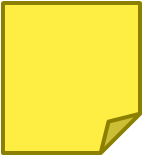 89
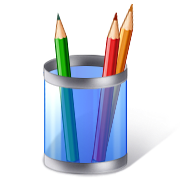 Activity 9: Reflection
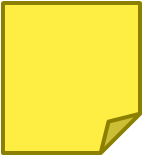 Page 46
90
[Speaker Notes: (Allow 10 minutes for this activity; adjust time as needed.)]